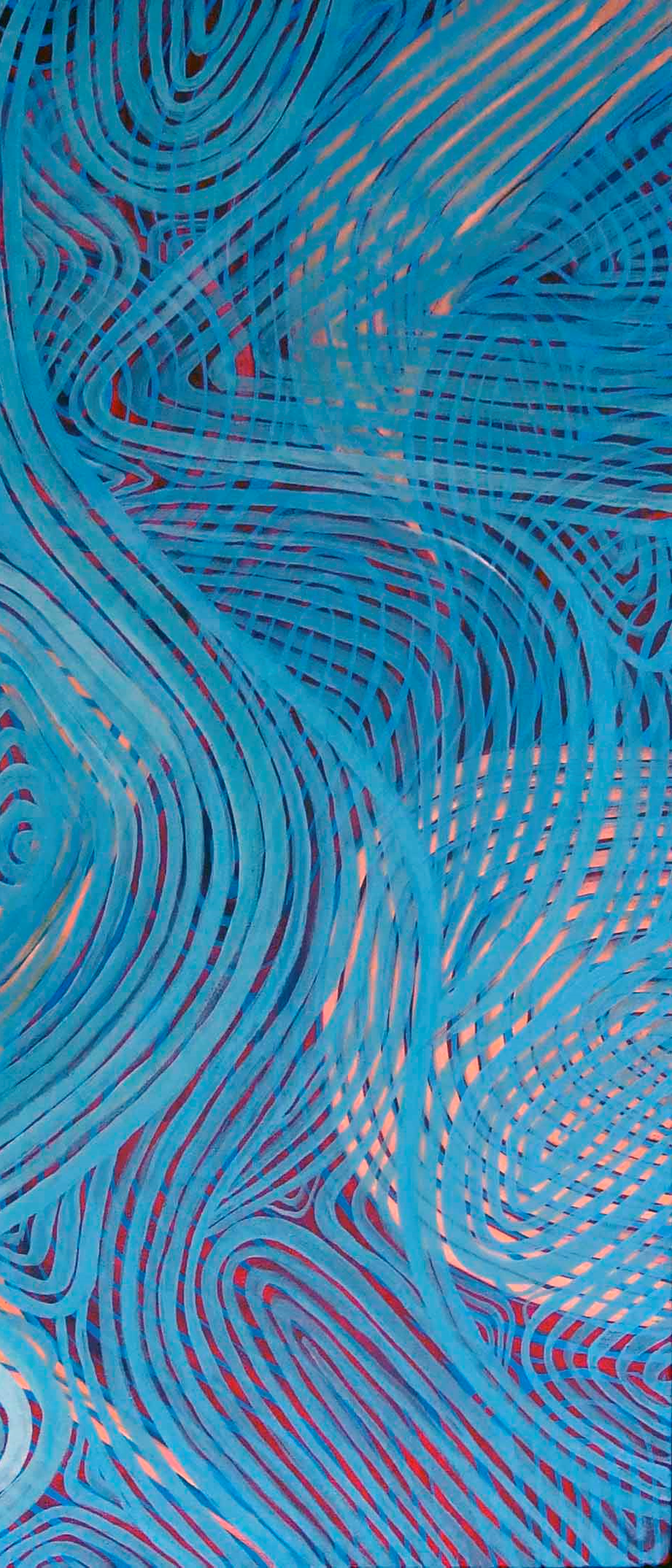 Reportable Conduct Scheme
An overview of the Reportable Conduct Scheme
Ombudsman Western Australia
Serving Parliament – Serving Western Australians
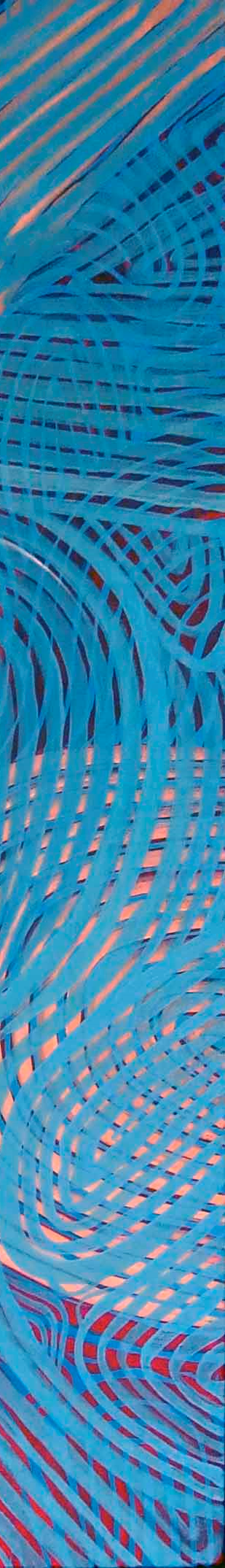 Acknowledgements
We acknowledge the Whadjuk Noongar people as the custodians of the land on which we undertake this briefing.
We pay our respects to Elders past, present and emerging.
We also acknowledge the profound impact of child abuse and the strength, resilience and courage of survivors.
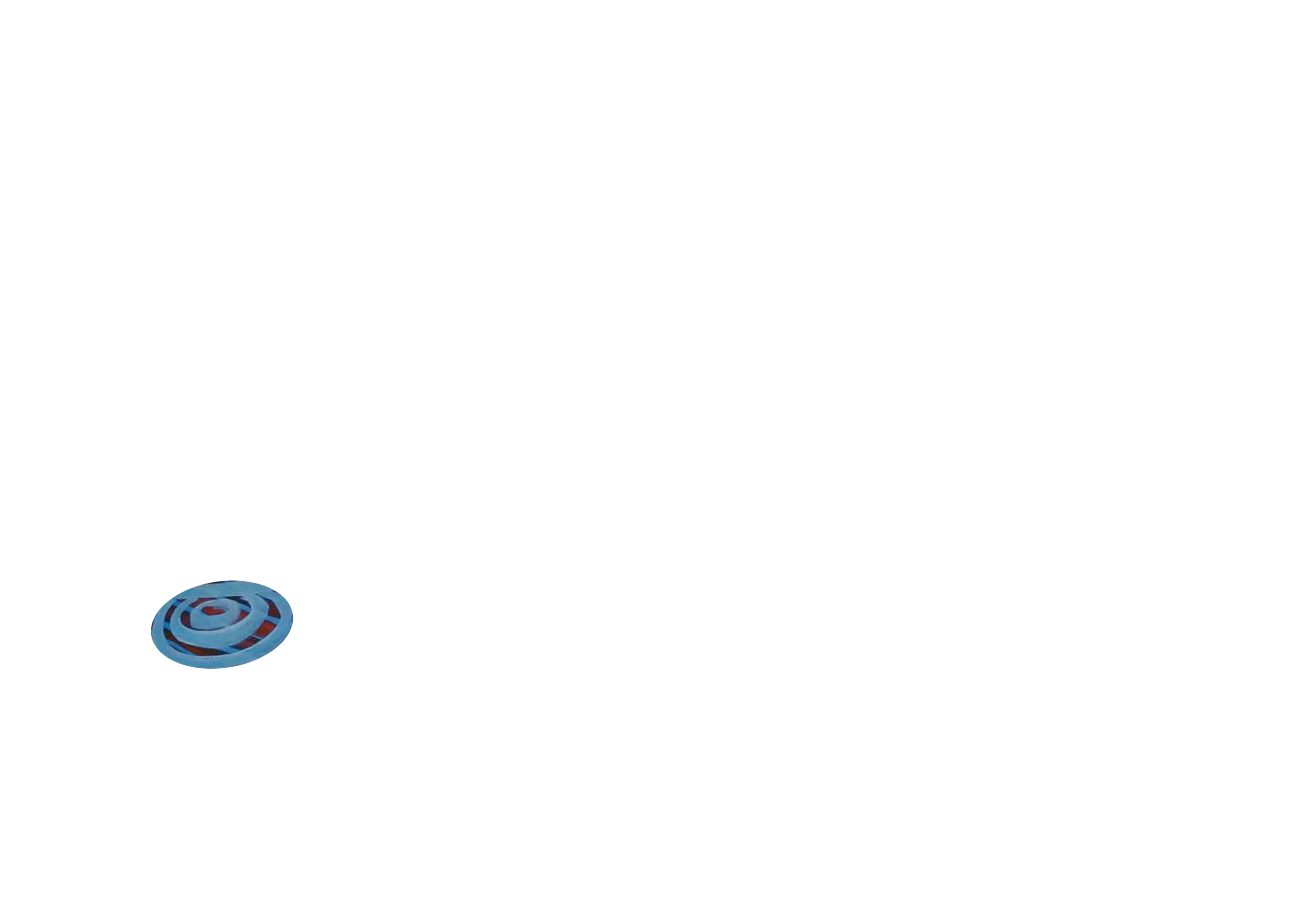 Ombudsman Western Australia
Serving Parliament – Serving Western Australians
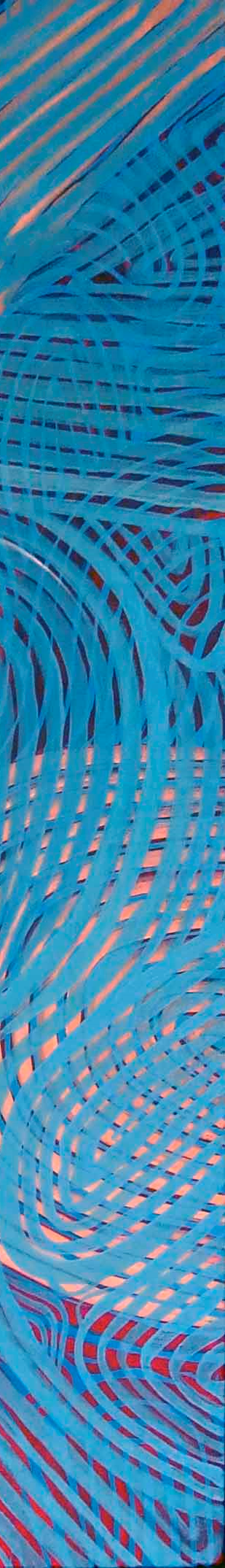 Background
Thank you very much for the opportunity to provide this information session on the reportable conduct scheme for Western Australia (the Scheme) which commenced on 1 January 2023.
The Scheme implements key recommendations of the Royal Commission into Institutional Responses to Child Sexual Abuse and provides that child abuse in organisations will always be:
Notified to an impartial and independent body;
Investigated fully; and
Dealt with to ensure children are protected from abuse within institutions.
The  Scheme makes Western Australian children safer. The Scheme compels heads of organisations that exercise care, supervision or authority over children to notify allegations of, or convictions for, child abuse by their employees to the Ombudsman and then investigate these allegations.
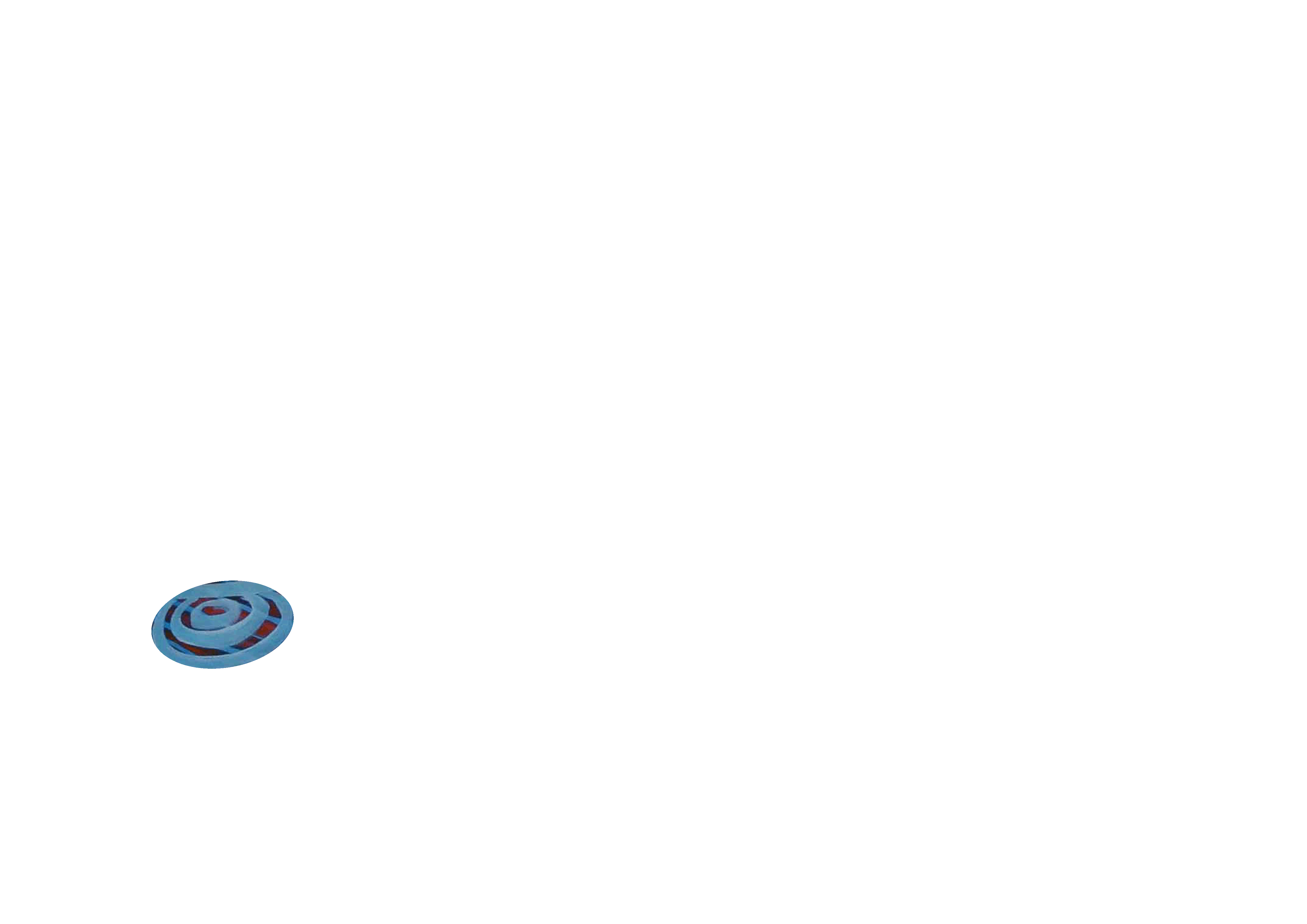 Ombudsman Western Australia
Serving Parliament – Serving Western Australians
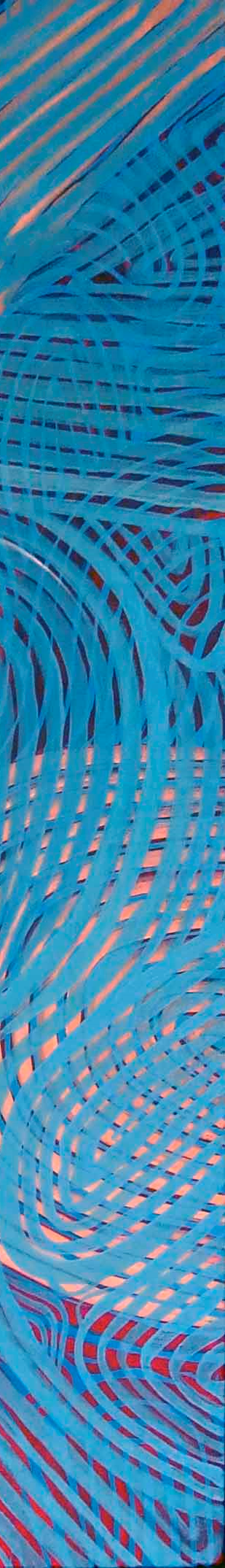 What is the Reportable Conduct Scheme?
The Reportable Conduct Scheme applies to an education and care service as defined in the Education and Care Service National Law (Western Australia) section 5(1).
Under the Scheme, ‘reportable allegations’ and ‘reportable convictions’ need to be notified to the Ombudsman and there are some technical aspects to that.
Once notified, there is an obligation to investigate.
The Reportable Conduct Team at the Ombudsman’s Office will oversight and monitor these investigations.
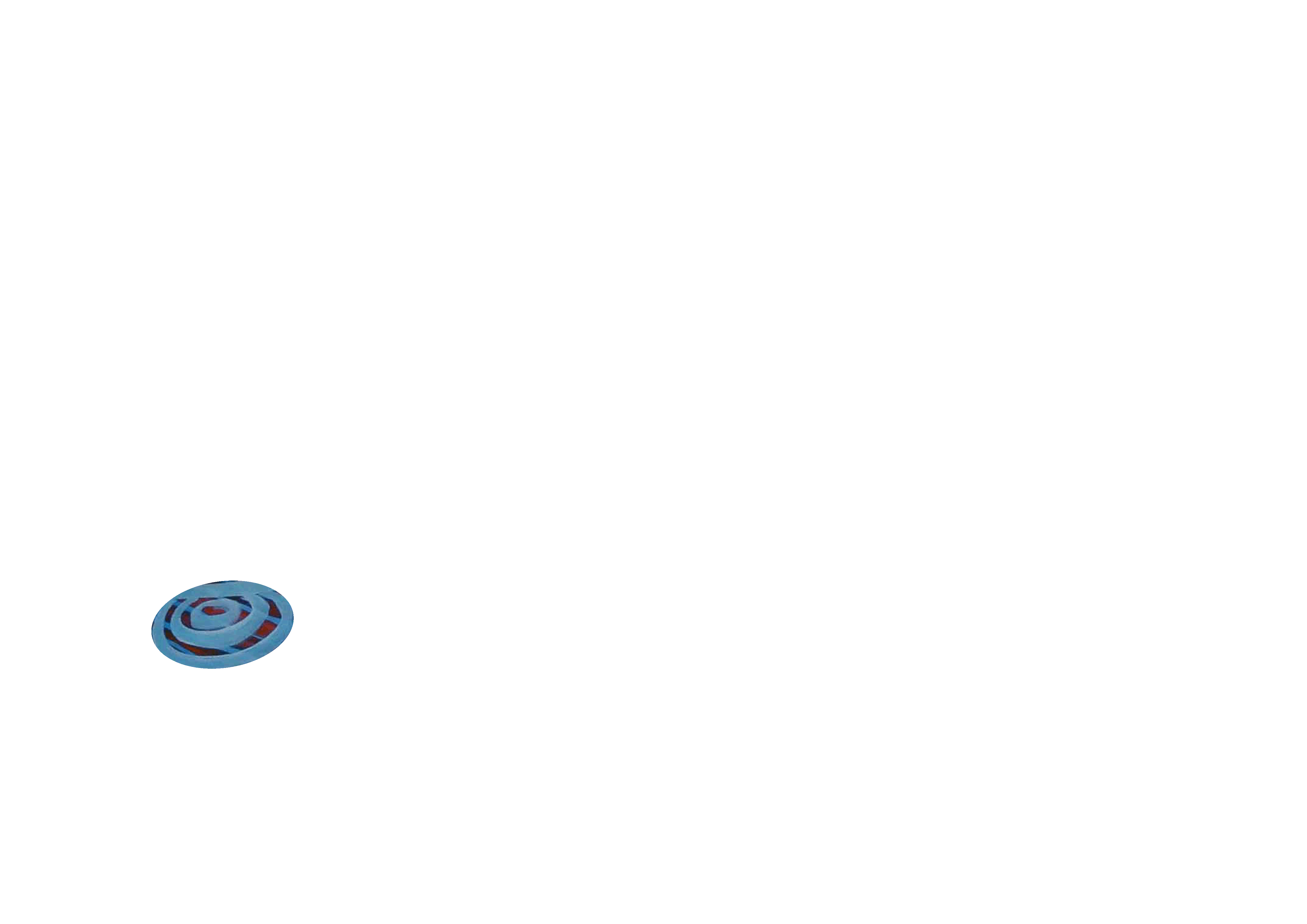 Ombudsman Western Australia
Serving Parliament – Serving Western Australians
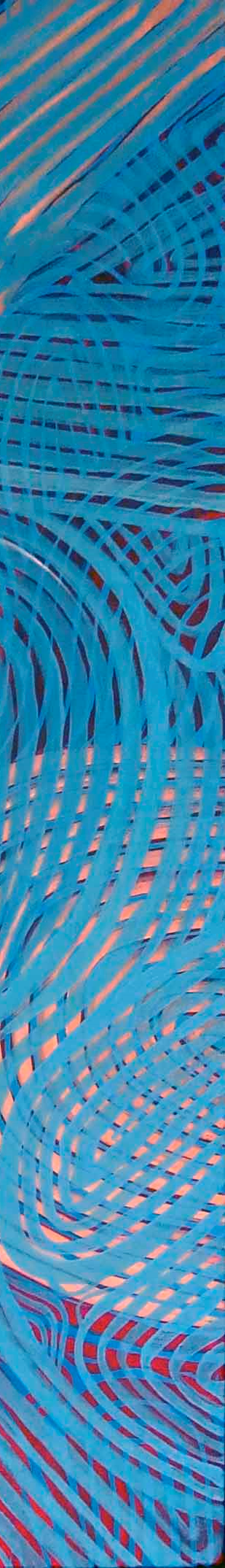 Key Aspects of the Scheme
The Paramount Consideration
The Ombudsman and any other person performing functions under the Scheme must regard the best interests of children as the paramount consideration.
Ensuring Systems In Place
The head of each organisation covered by the Scheme must have systems in place for the prevention, reporting, notification and investigation of reportable conduct covered by the Scheme.
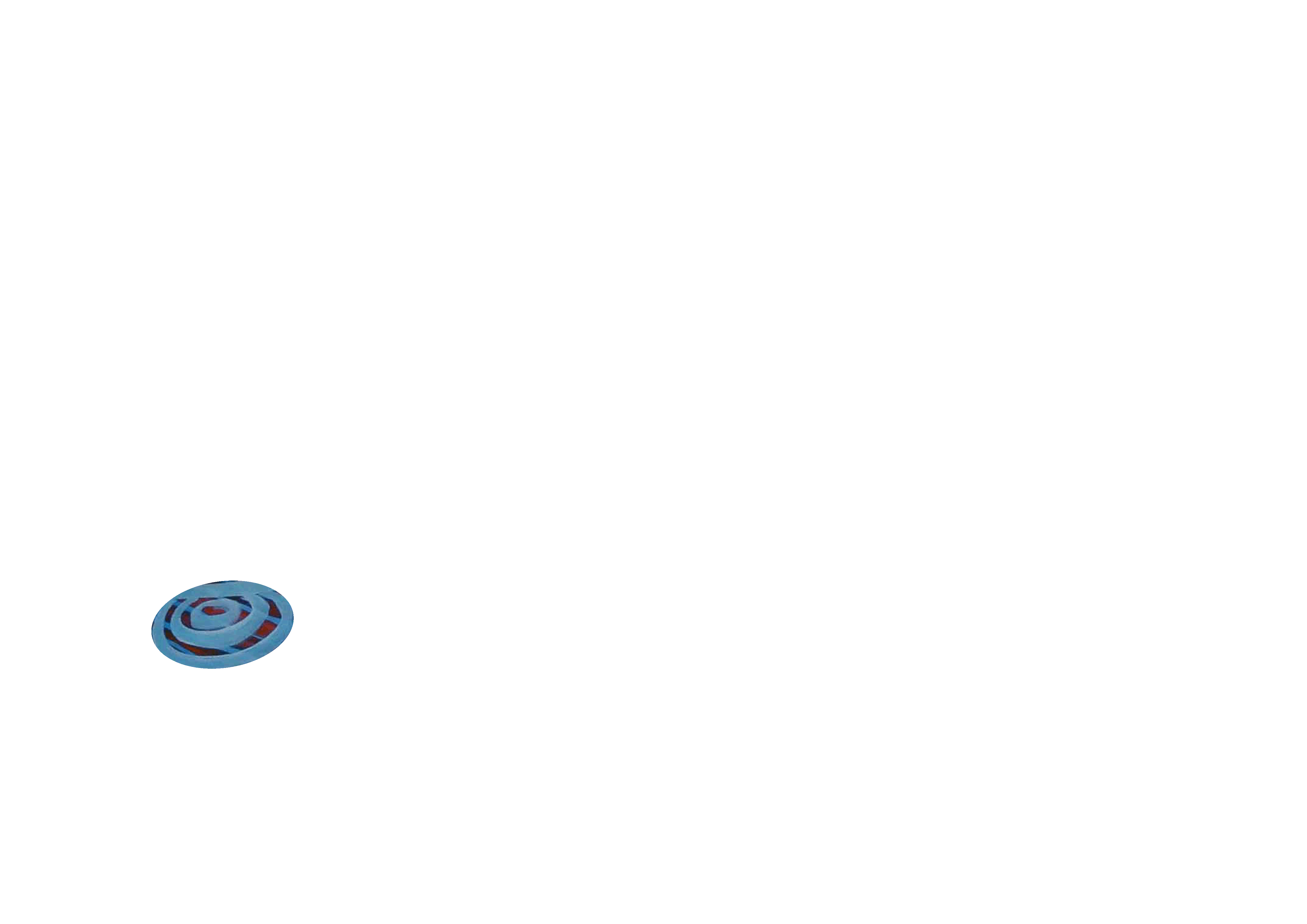 Ombudsman Western Australia
Serving Parliament – Serving Western Australians
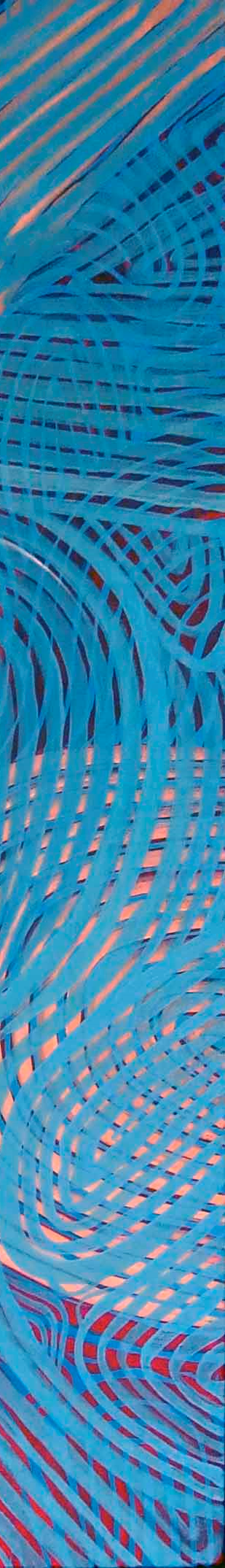 What is Reportable Conduct?
The types of conduct covered by the Scheme in the first year includes:
Sexual offences;
Sexual misconduct; and
Physical assault.
On 1 January 2024 the type of conduct covered will be expanded to include significant neglect of a child and any behaviour that causes significant emotional or psychological harm to a child.
It includes conduct that occurred before the Scheme commenced.
A reportable allegation is any information that leads a person to form the belief on reasonable grounds that an employee of an organisation covered by the Scheme has engaged in reportable conduct or conduct that may involve reportable conduct.
A reportable conviction is a conviction for an offence of a sexual nature committed against, with, or in the presence of a child.
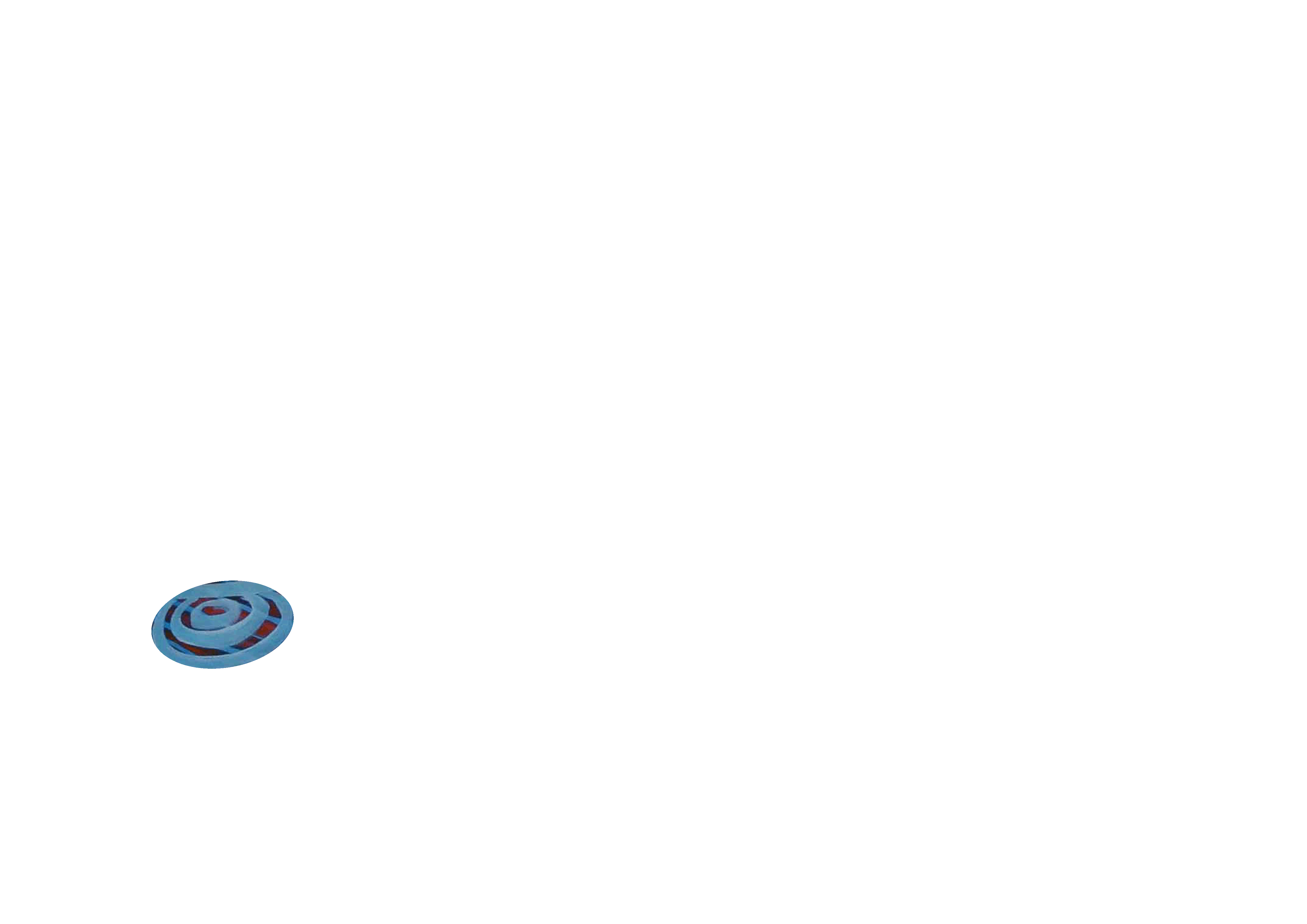 Ombudsman Western Australia
Serving Parliament – Serving Western Australians
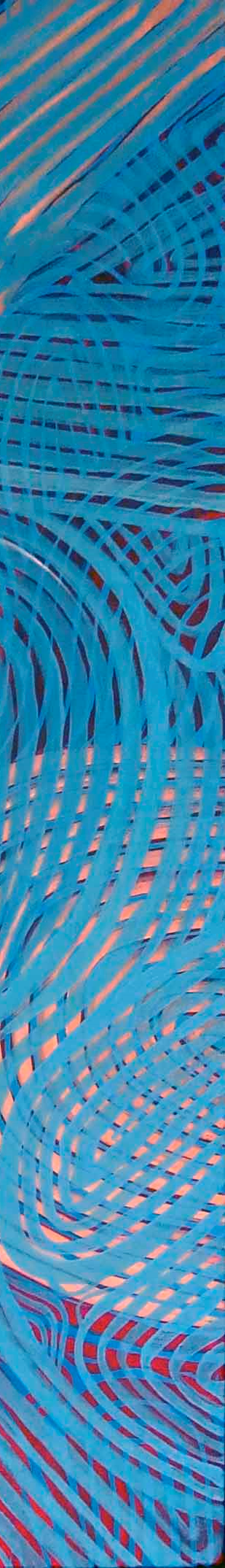 Key Terms in Reportable Conduct
Sexual Misconduct
Sexual misconduct includes misconduct against, with or in the presence of, a child that is sexual in nature but does not include a sexual offence.
Physical Assault
Physical assault means:
The intentional or reckless application of physical force without lawful justification or excuse; or
Any act that intentionally or recklessly causes another person to apprehend immediate and unlawful violence.
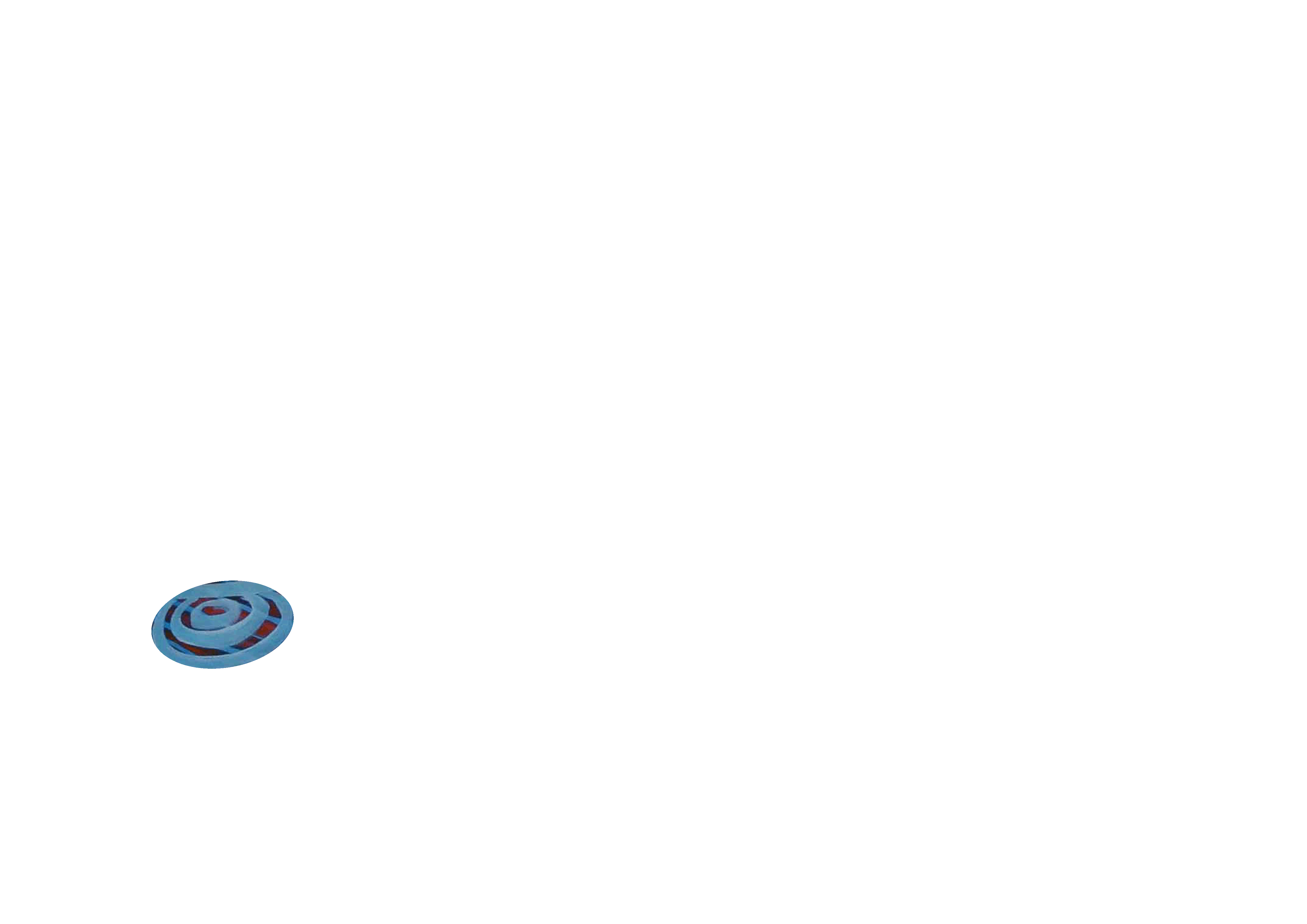 Ombudsman Western Australia
Serving Parliament – Serving Western Australians
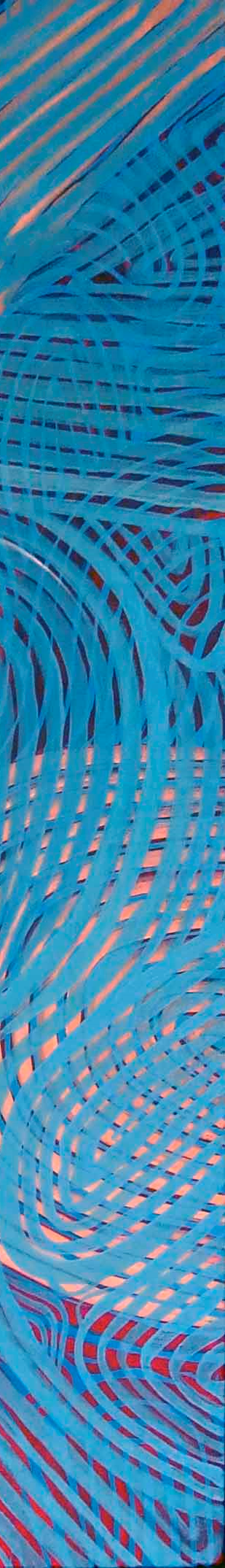 Key Terms in Reportable Conduct (cont.)
Significant neglect of a child
Significant neglect of a child is a failure to meet the basic needs of a child (such as their safety or wellbeing). It includes:
Supervisory neglect: A failure to appropriately exercise adequate supervision or control of a child or young person.
Physical neglect: A failure to meet a child’s physical needs including the provision of adequate and appropriate food, clothing, shelter, medical care or physical hygiene needs.
Educational neglect: A failure to ensure that a child’s formal educational needs are being met.
Emotional neglect: A failure to provide adequate nurturing, affection, encouragement and support to a child.
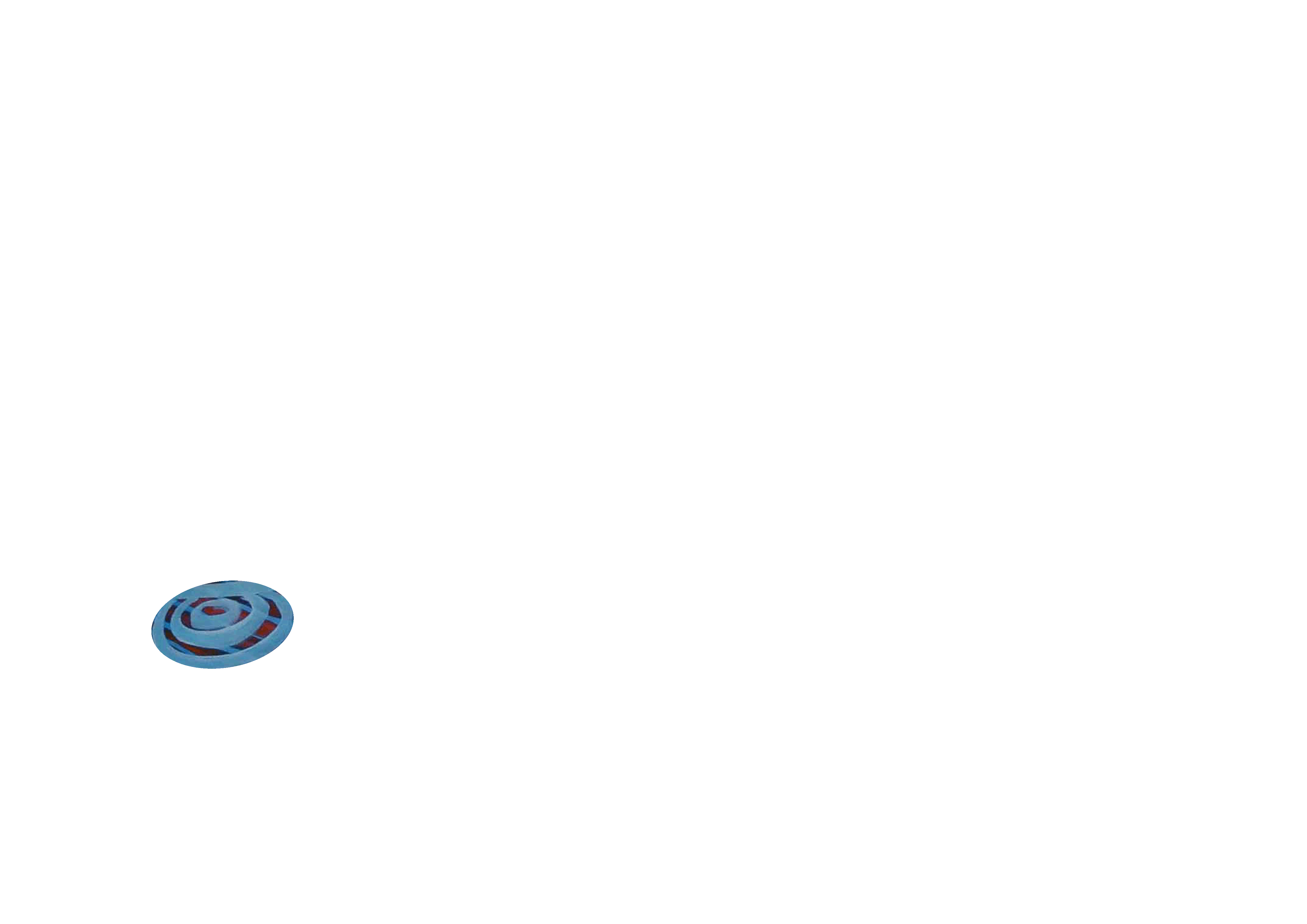 Ombudsman Western Australia
Serving Parliament – Serving Western Australians
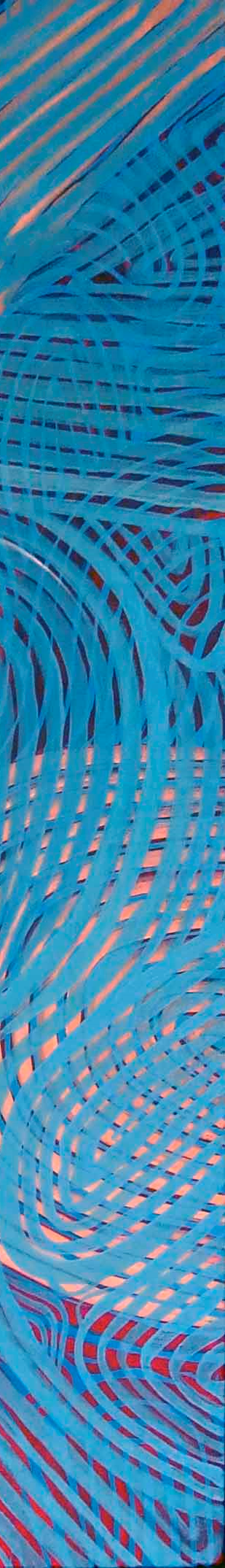 Key Terms in Reportable Conduct (cont.)
Behaviour that causes significant emotional or psychological harm to a child
There are four (4) elements to this term:
Behaviour – can be one off or repetitive
Causes – either intentional or reckless
Emotional or psychological harm
Significant – important, notable, of consequence
The Ombudsman will release guidance later in the year.
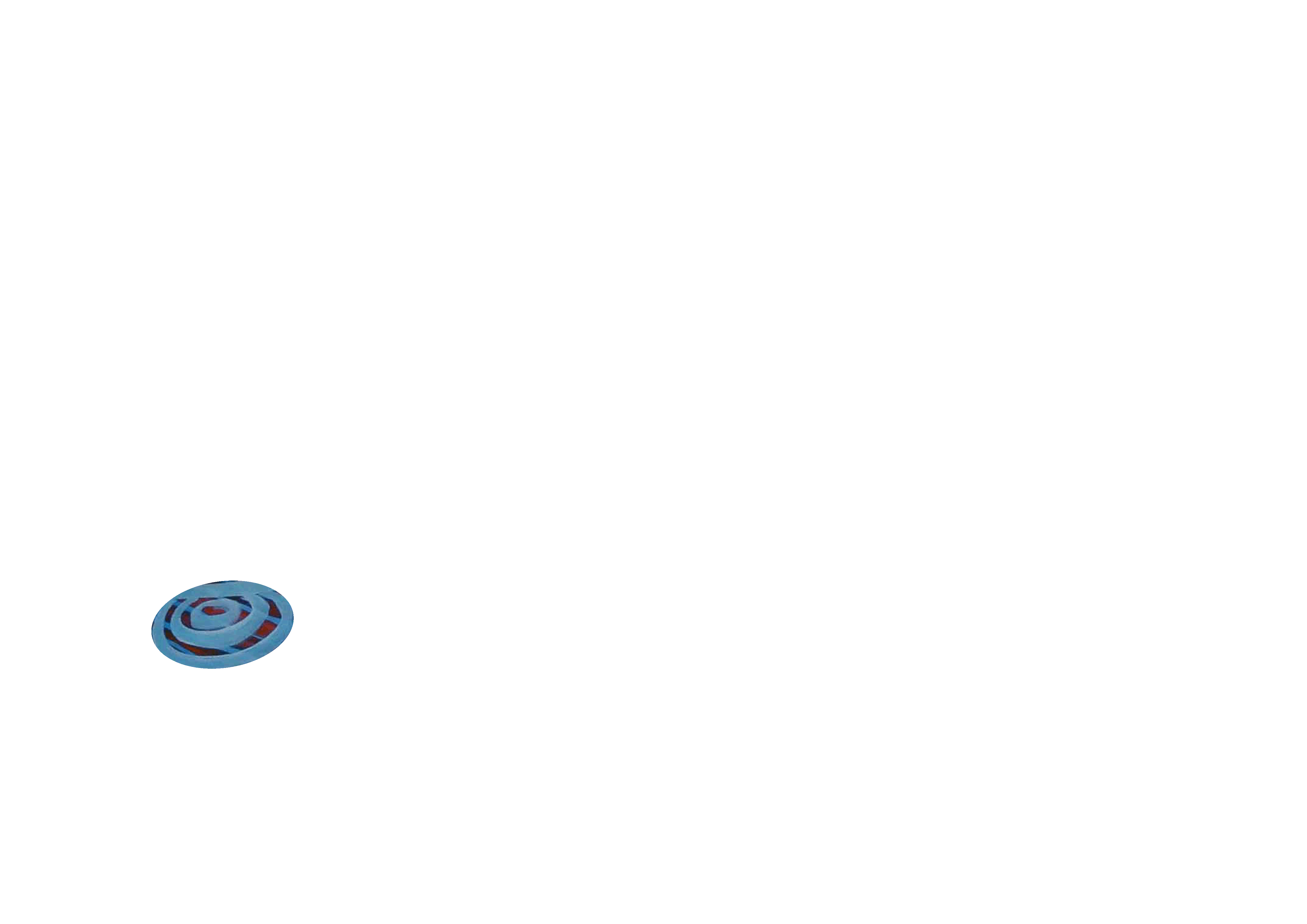 Ombudsman Western Australia
Serving Parliament – Serving Western Australians
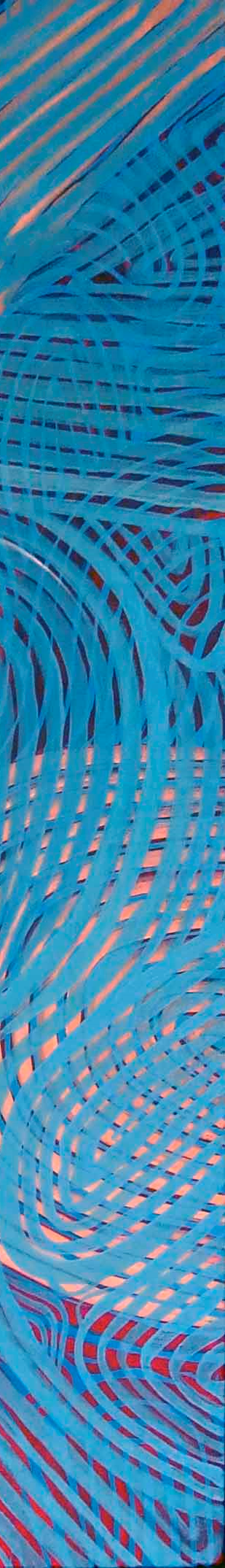 What is not Reportable Conduct?
Conduct that is not reportable conduct includes:
Conduct that forms part of normal professional duties. This includes conduct that is reasonable for the discipline, management or care of a child having regard to the characteristics of the child and any relevant code of conduct or professional standard that applied at the time; and
Conduct that is trivial or negligible that has been or will be investigated and recorded as part of another workplace procedure.
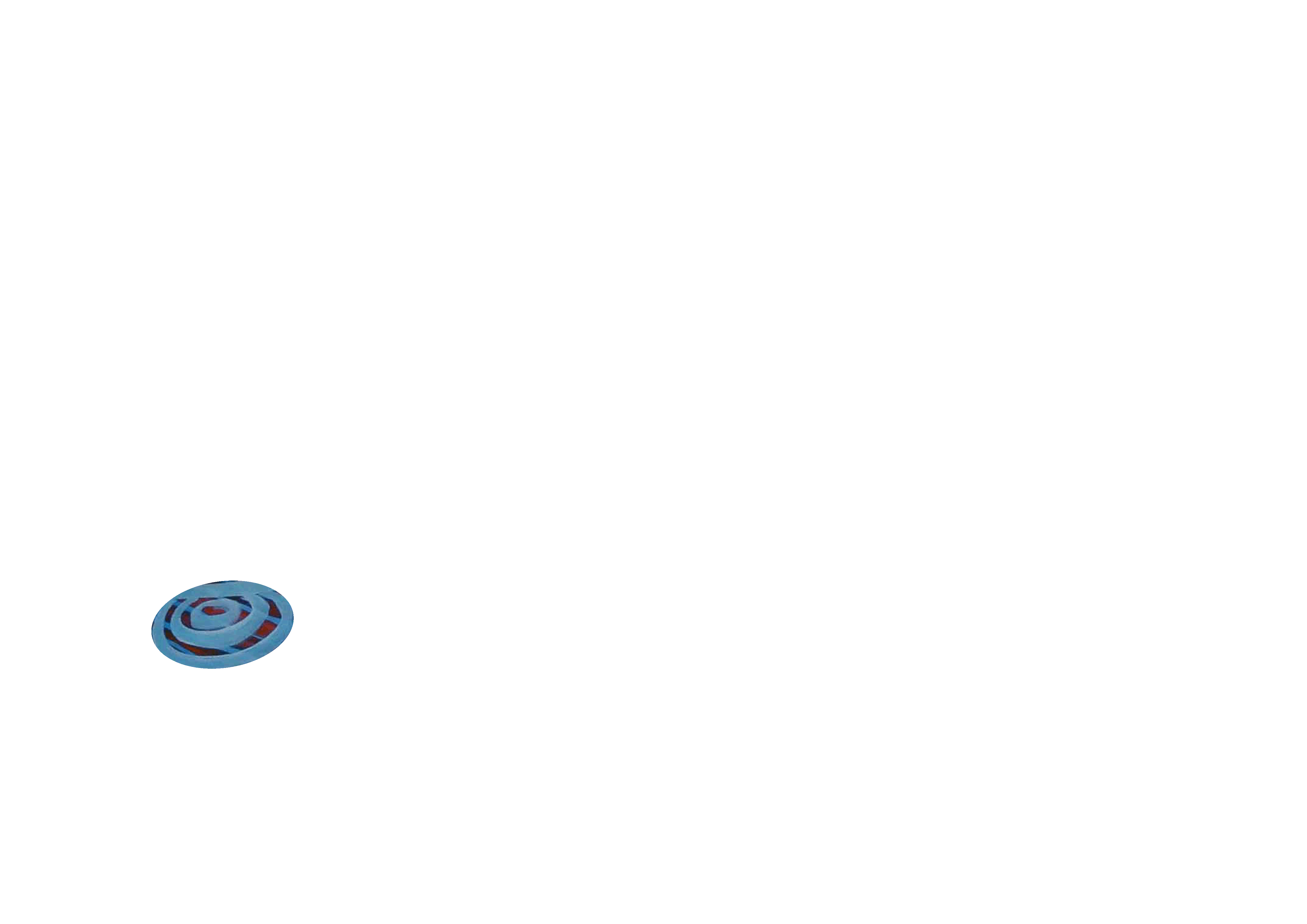 Ombudsman Western Australia
Serving Parliament – Serving Western Australians
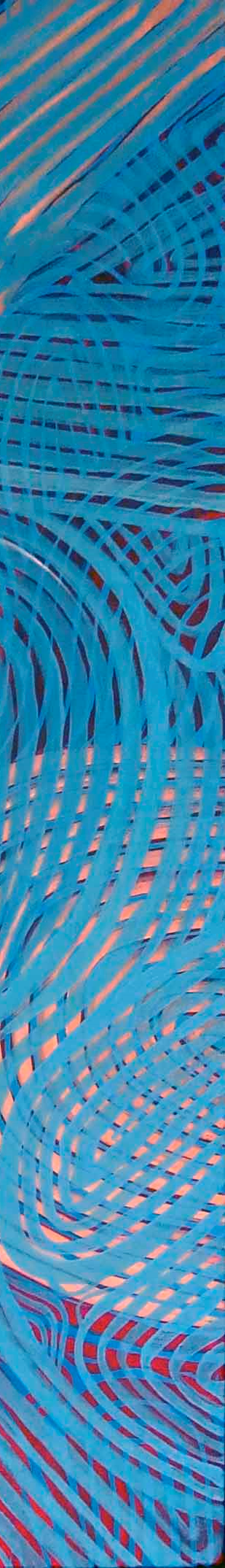 Scenarios: Is this Reportable Conduct?
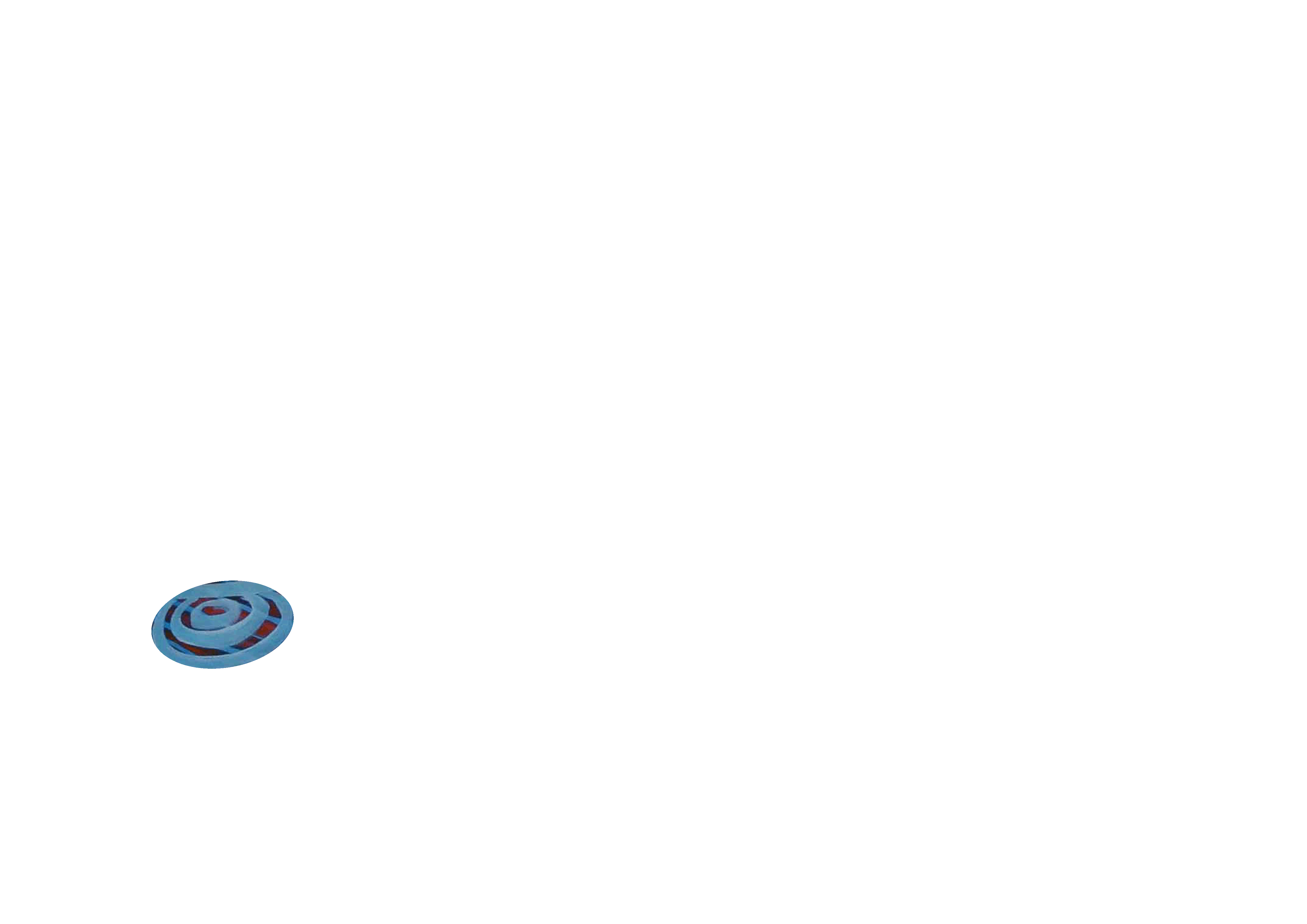 Ombudsman Western Australia
Serving Parliament – Serving Western Australians
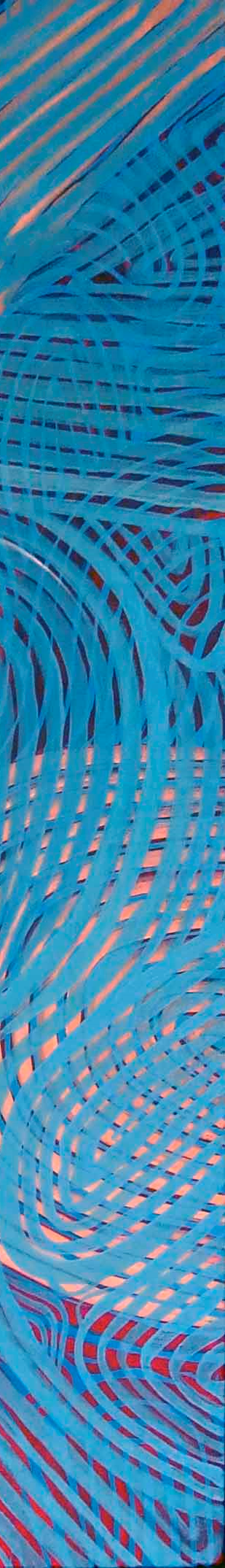 Who are the employees covered 
by the Scheme?
A reportable allegation or reportable conviction can be made about the following persons who are over 18 years of age:
An officer or employee of the organisation, whether or not the individual’s work is in connection with any work or activities of the entity that relate to children; 
A person engaged by the organisation (or by another person or body on the organisation’s behalf) to provide services to children, including as a volunteer or contractor; 
A person engaged by the organisation as a carer of a child under a placement arrangement under the CCS Act; 
A family day care educator or family day care educator assistant engaged by or registered with the organisation; 
A police officer; or
A minister of religion or a religious leader if the organisation is a religious body.
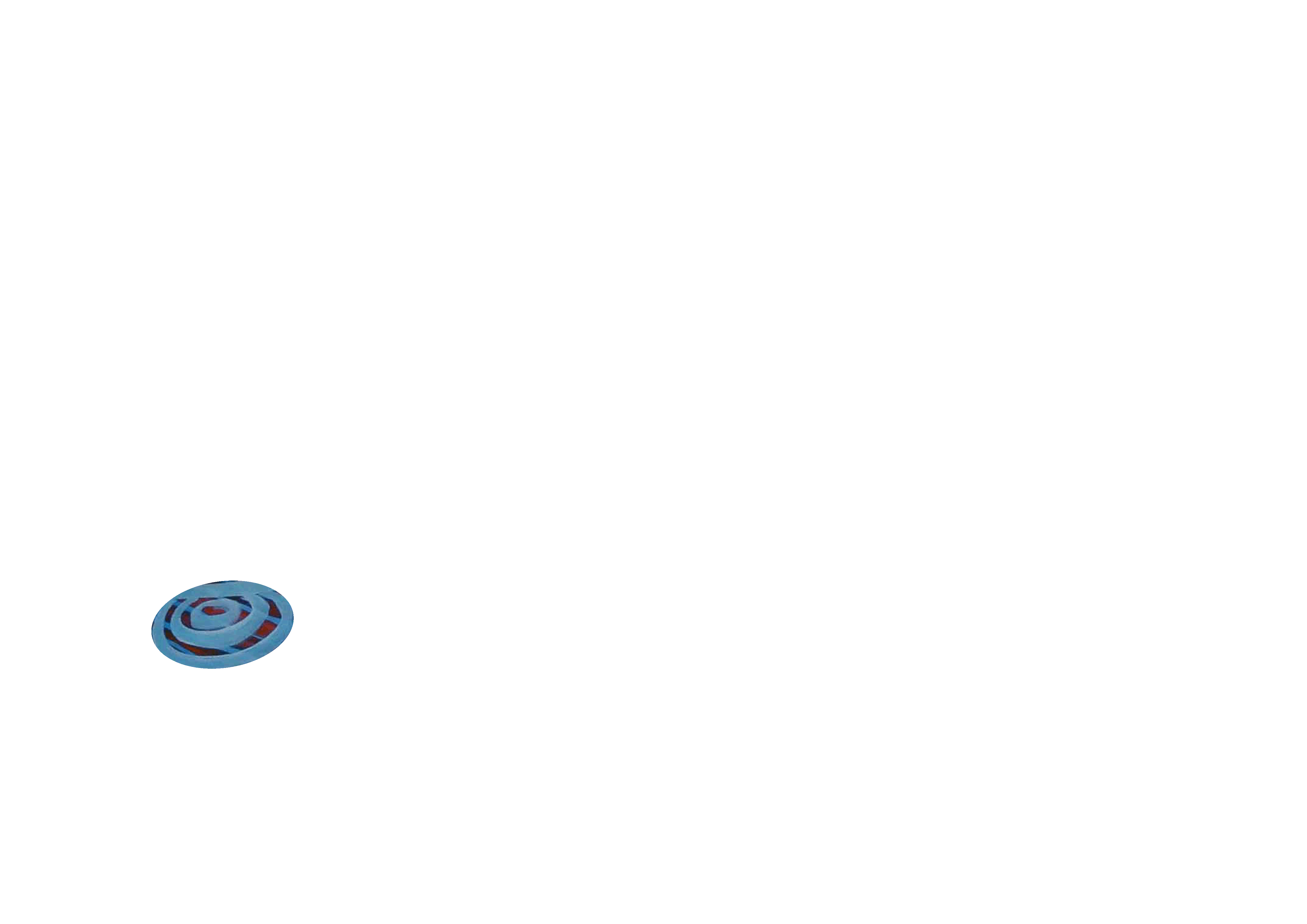 Ombudsman Western Australia
Serving Parliament – Serving Western Australians
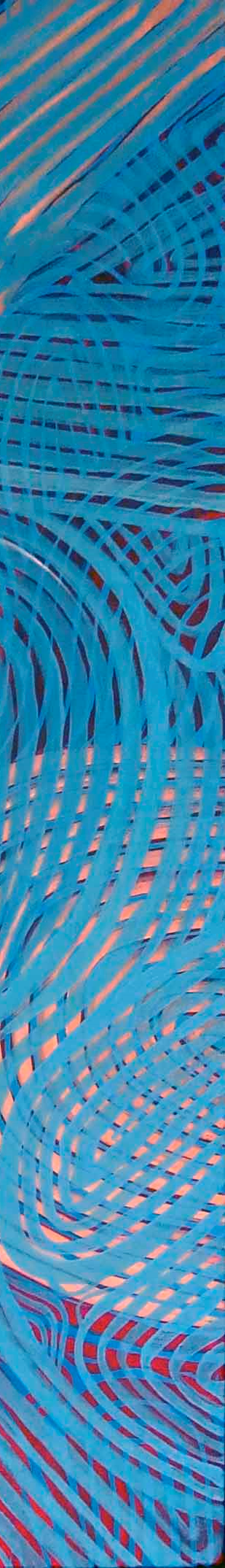 What are the obligations for employees?
All officers or employees must report a reportable allegation or reportable conviction, of which they become aware.
These employees are those that through induction, ongoing training and established reporting systems provided by the organisation, can be expected to be aware of their obligations to report. 
Other people, including contractors and volunteers, may report a reportable allegation or reportable conviction of which they become aware.
A person who makes a report to the head of the organisation or the Ombudsman, may disclose any information that the person believes on reasonable grounds reveals reportable conduct or is otherwise relevant to a reportable allegation.
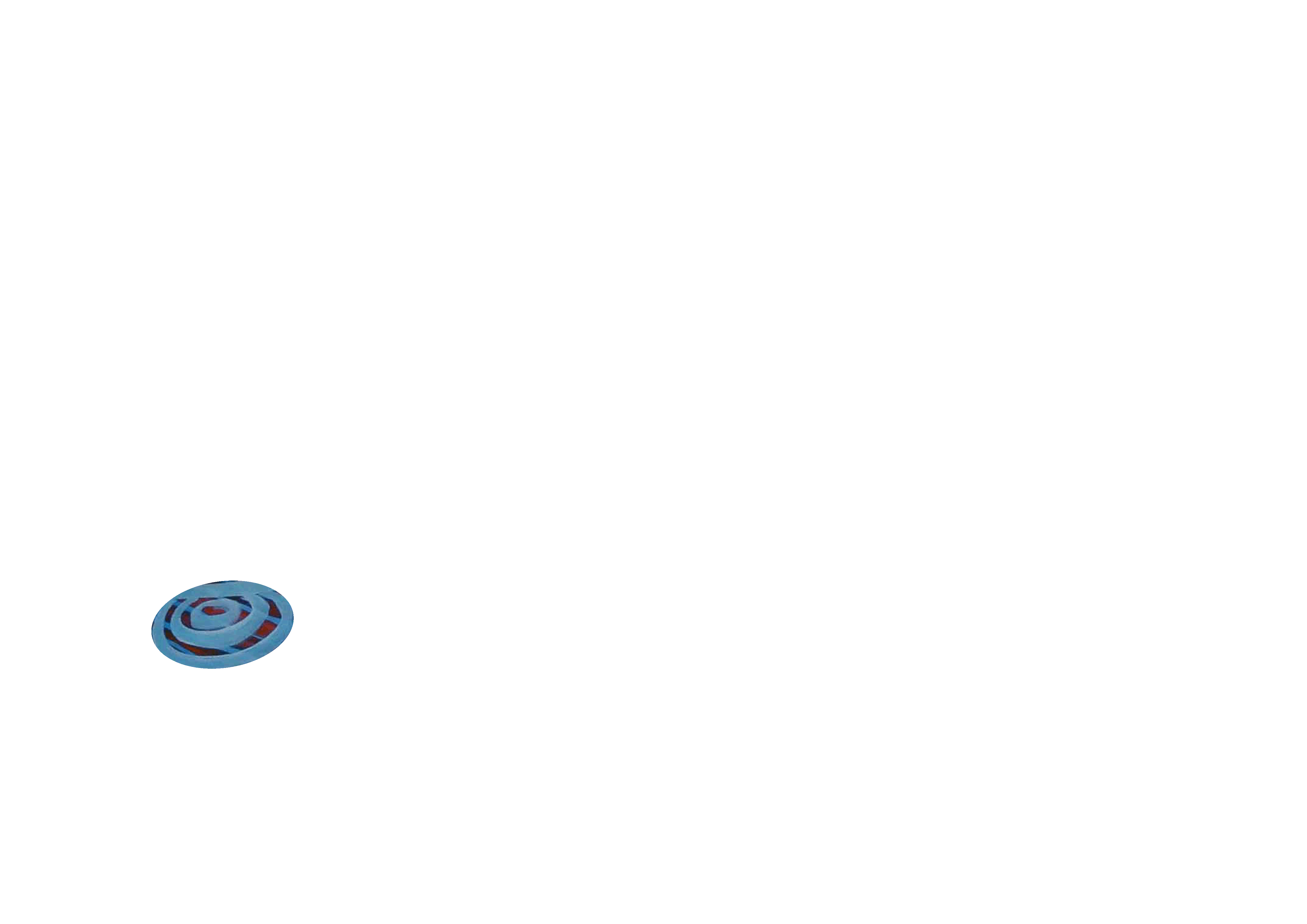 Ombudsman Western Australia
Serving Parliament – Serving Western Australians
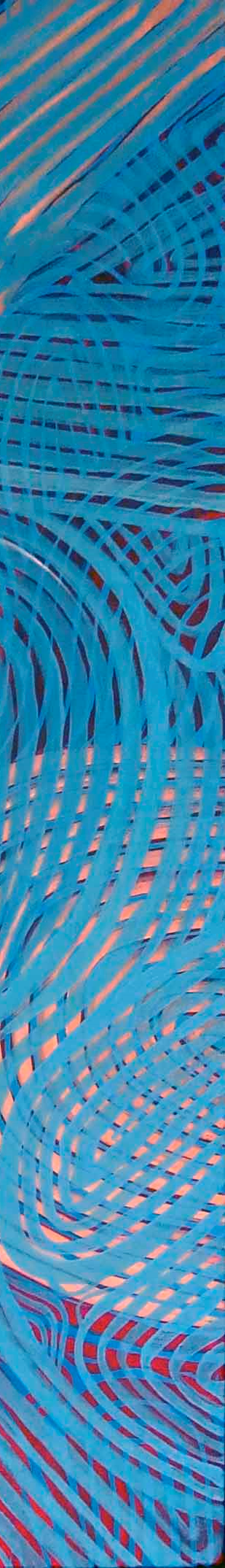 What do organisations 
need to do?
The obligations of the head of an organisation can be summarised as:
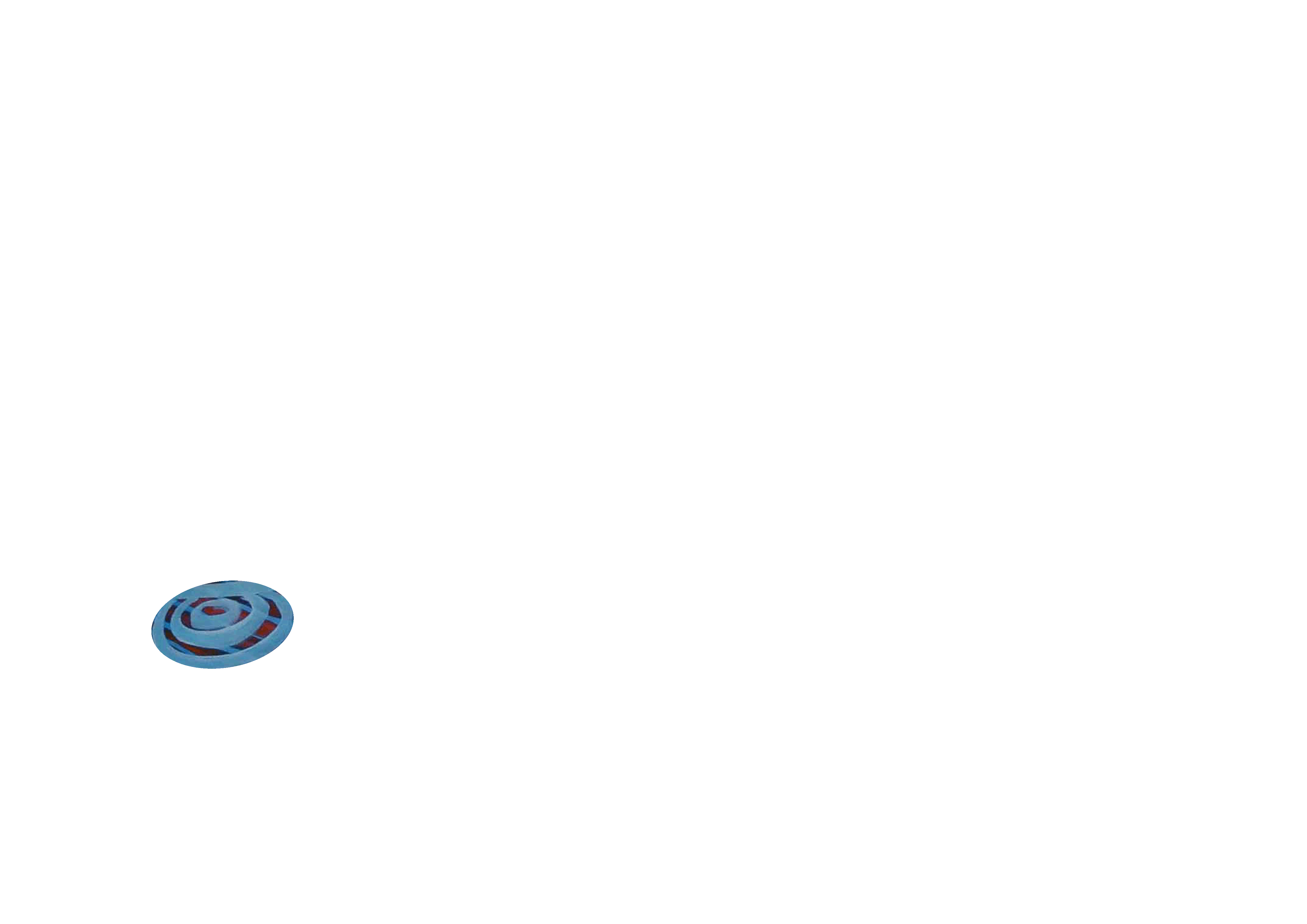 Ombudsman Western Australia
Serving Parliament – Serving Western Australians
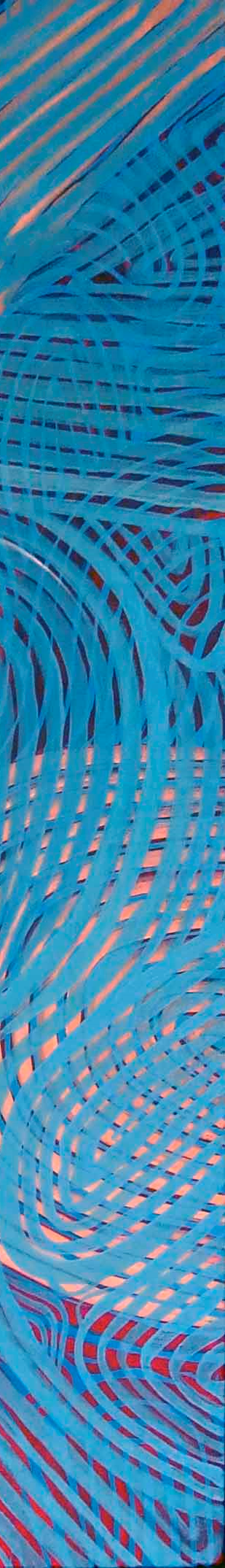 Systems Requirements
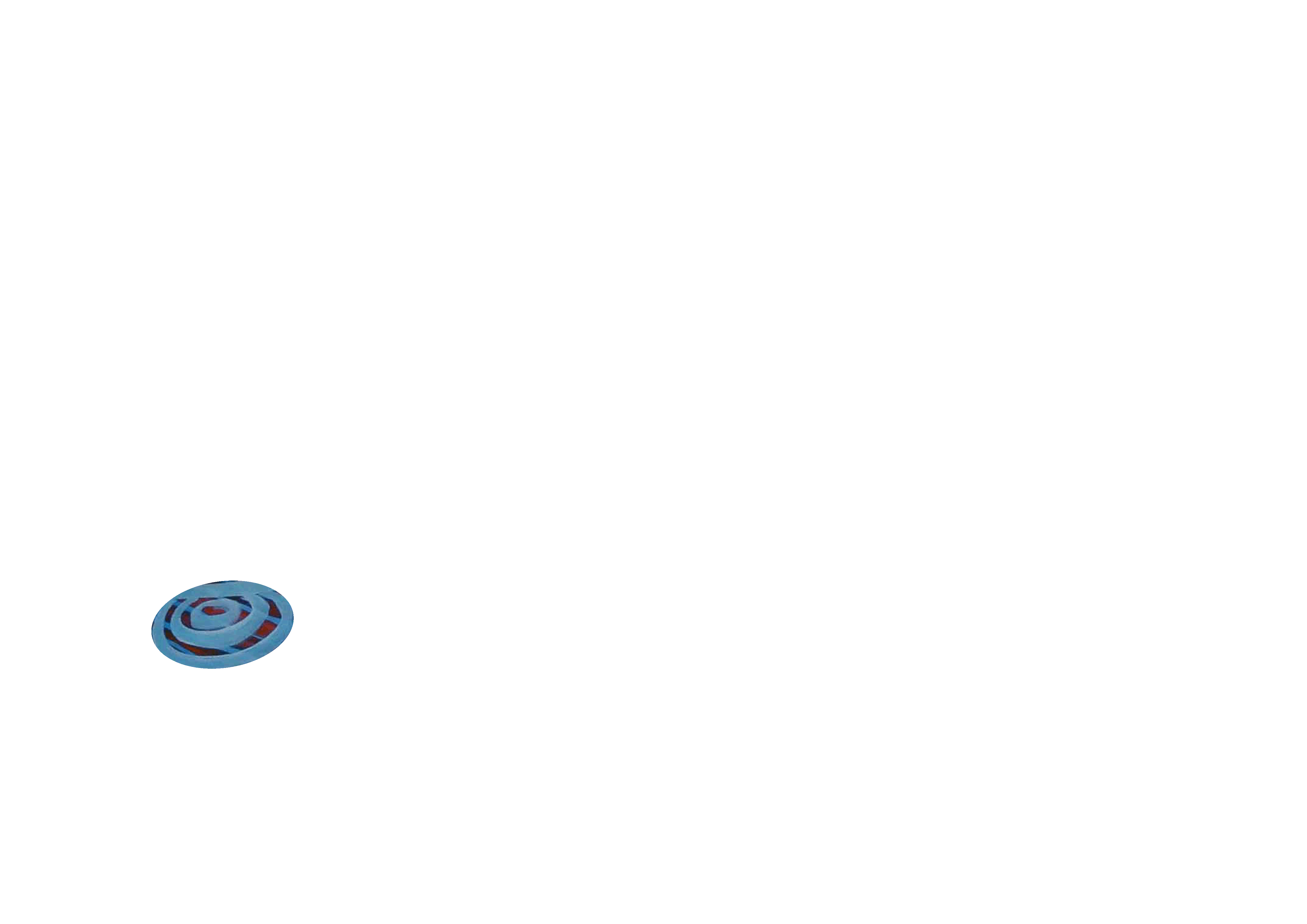 Ombudsman Western Australia
Serving Parliament – Serving Western Australians
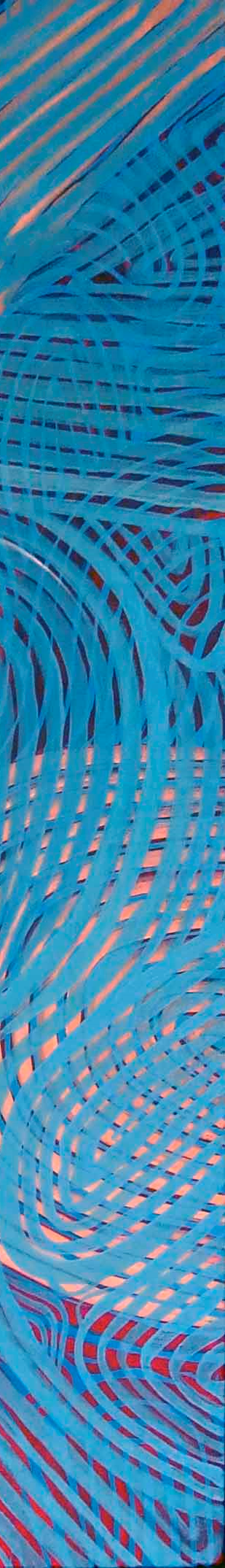 What do organisations 
provide to the Ombudsman
The information that must be provided to the Ombudsman can be summarised as:
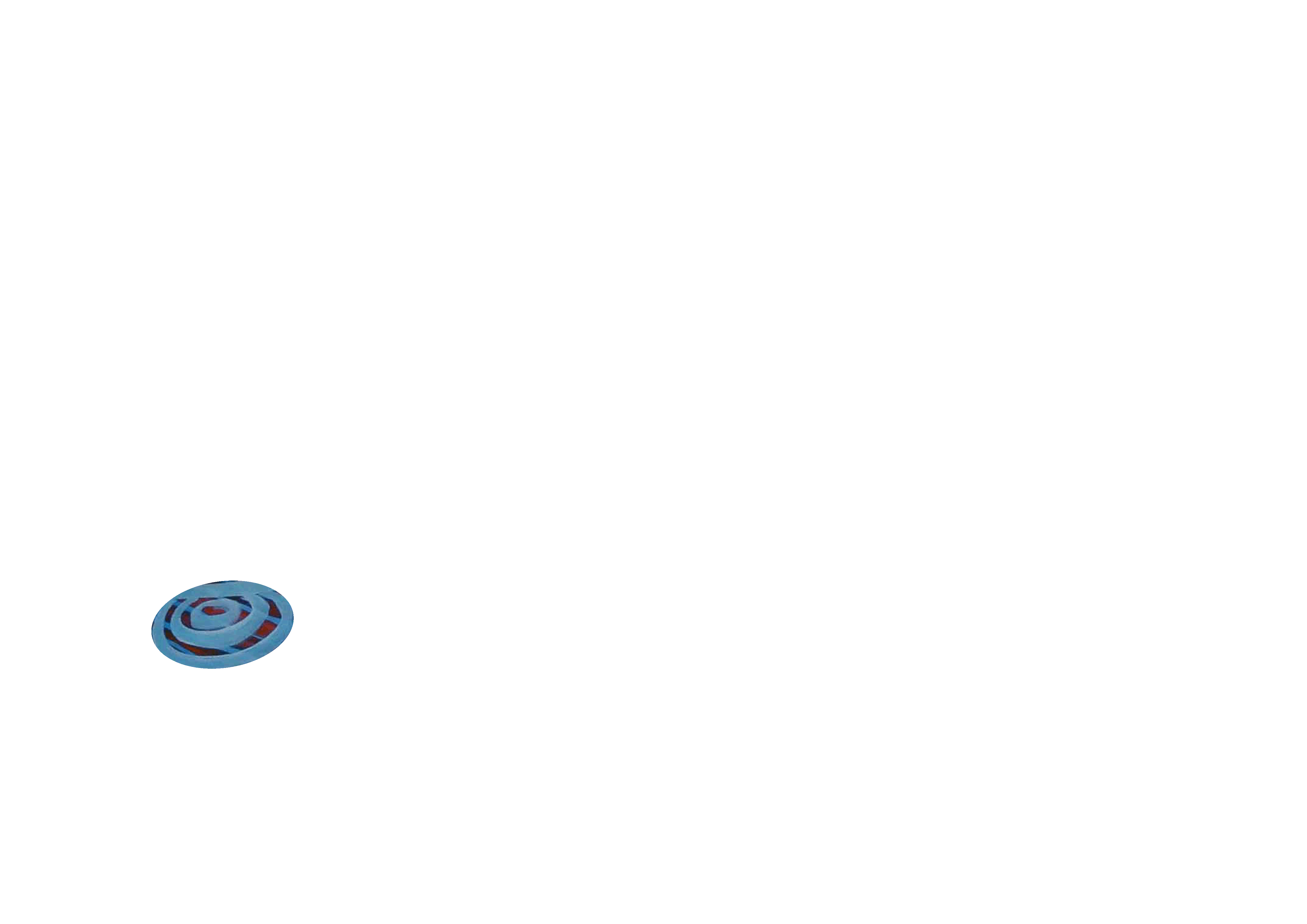 Ombudsman Western Australia
Serving Parliament – Serving Western Australians
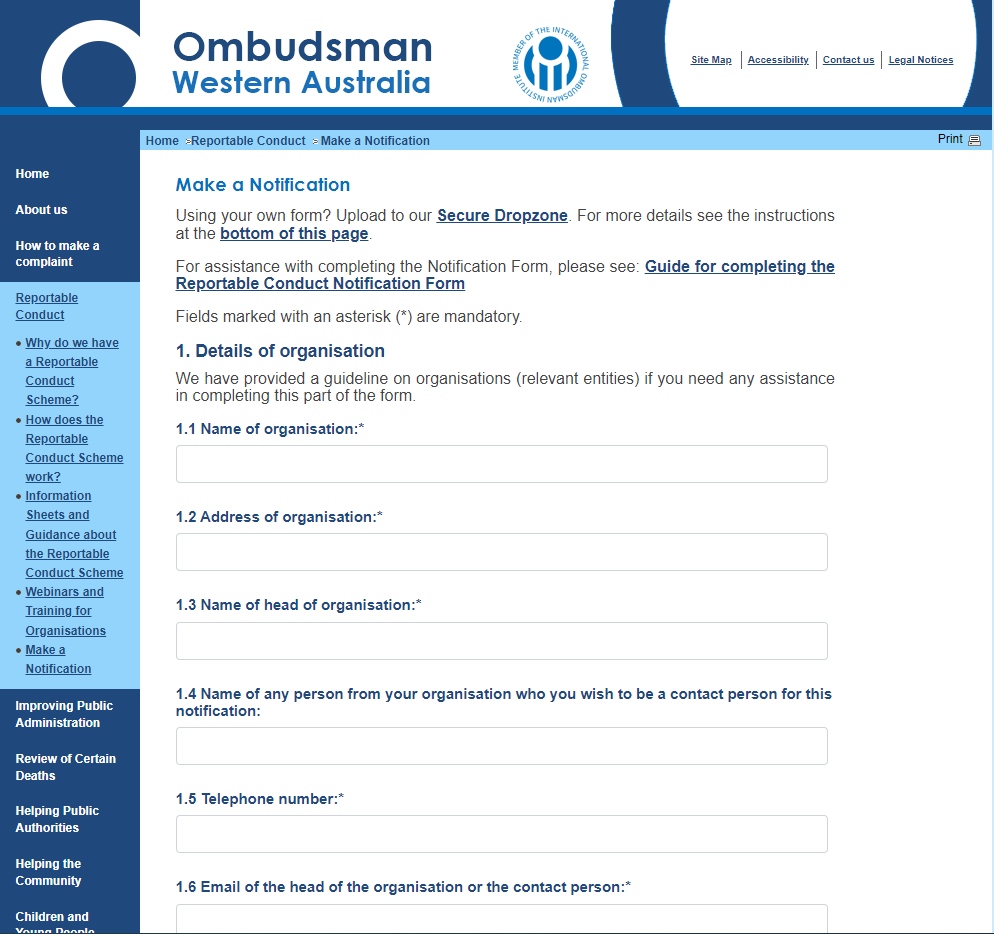 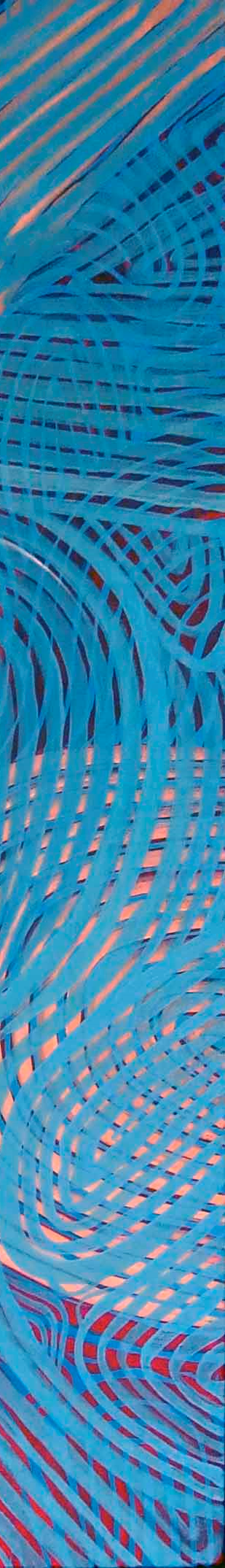 Risk Management
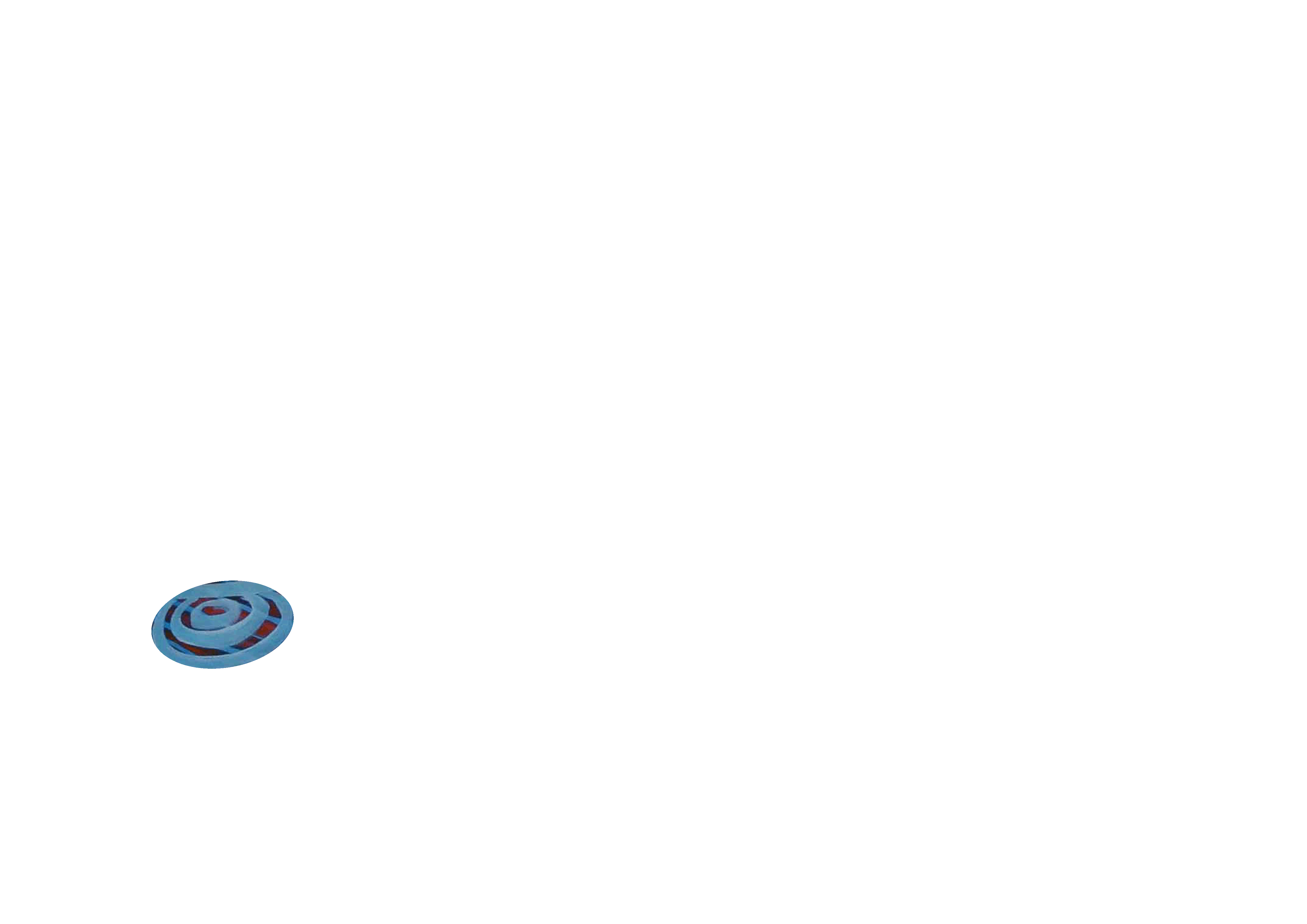 Ombudsman Western Australia
Serving Parliament – Serving Western Australians
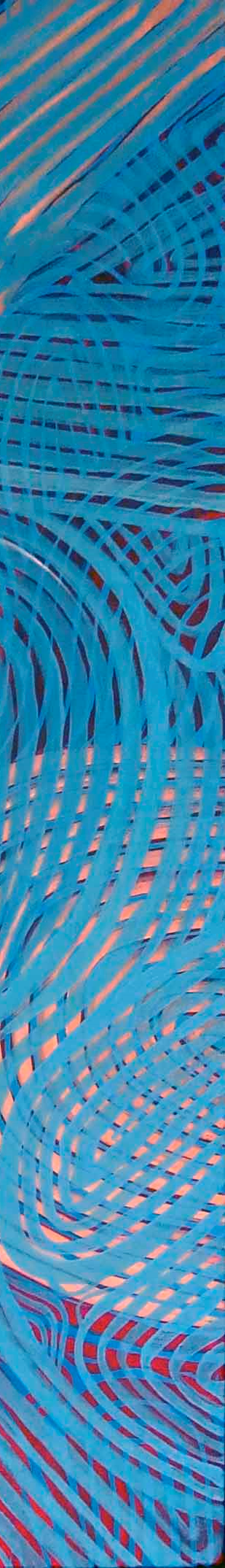 How can we help?
A key function of the Office is providing education, advice and guidance to assist organisations to build their capacity to meet their reporting obligations and comply with the Scheme. 
This includes:
Webinars and other training programs for organisations covered by the Scheme;
A dedicated telephone enquiry line for organisations to receive advice; 
Information Sheets, forms, tailored guidance material and contact information on the Office’s website; and
A subscriber mailing list so interested stakeholders can receive updates on the Scheme.
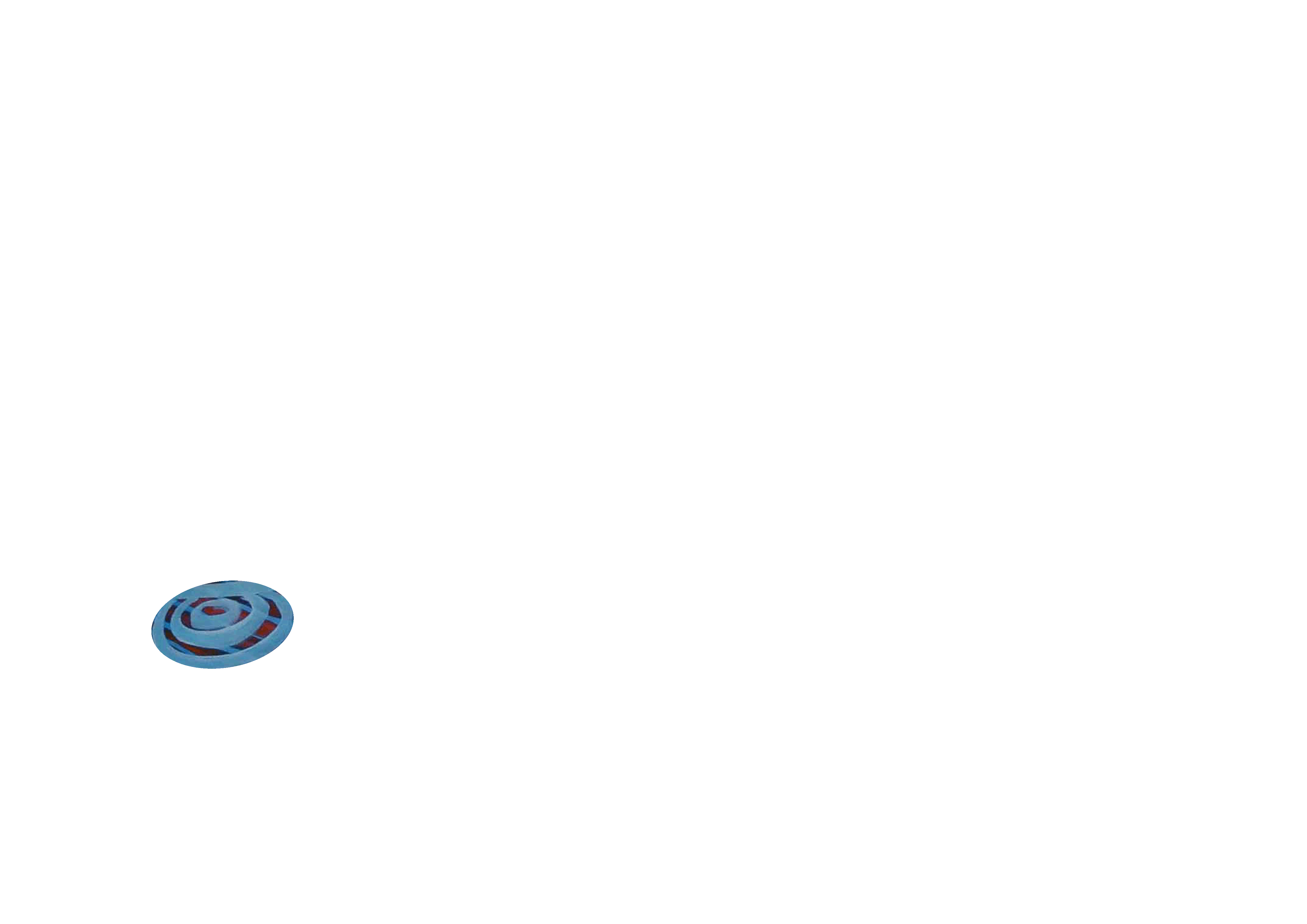 Ombudsman Western Australia
Serving Parliament – Serving Western Australians
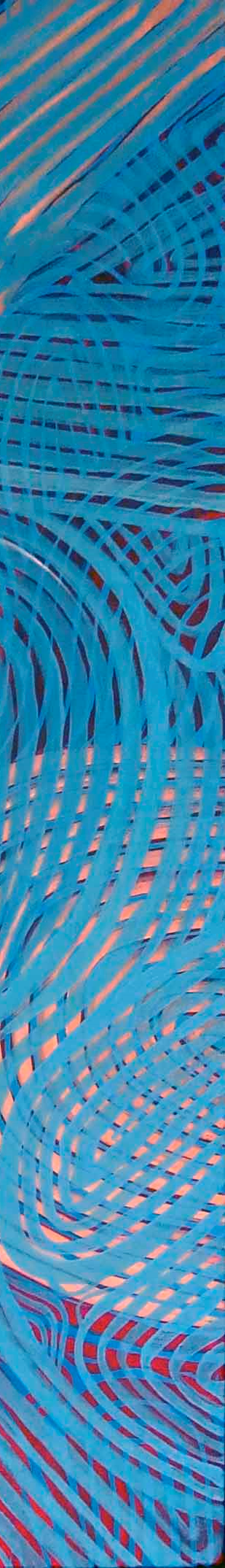 Further Information
If you would like further information on the Scheme, please do not hesitate to contact the Office on:
	Phone: 		9220 7471 
	Email: 		reportableconduct@ombudsman.wa.gov.au
	Website:	www.ombudsman.wa.gov.au
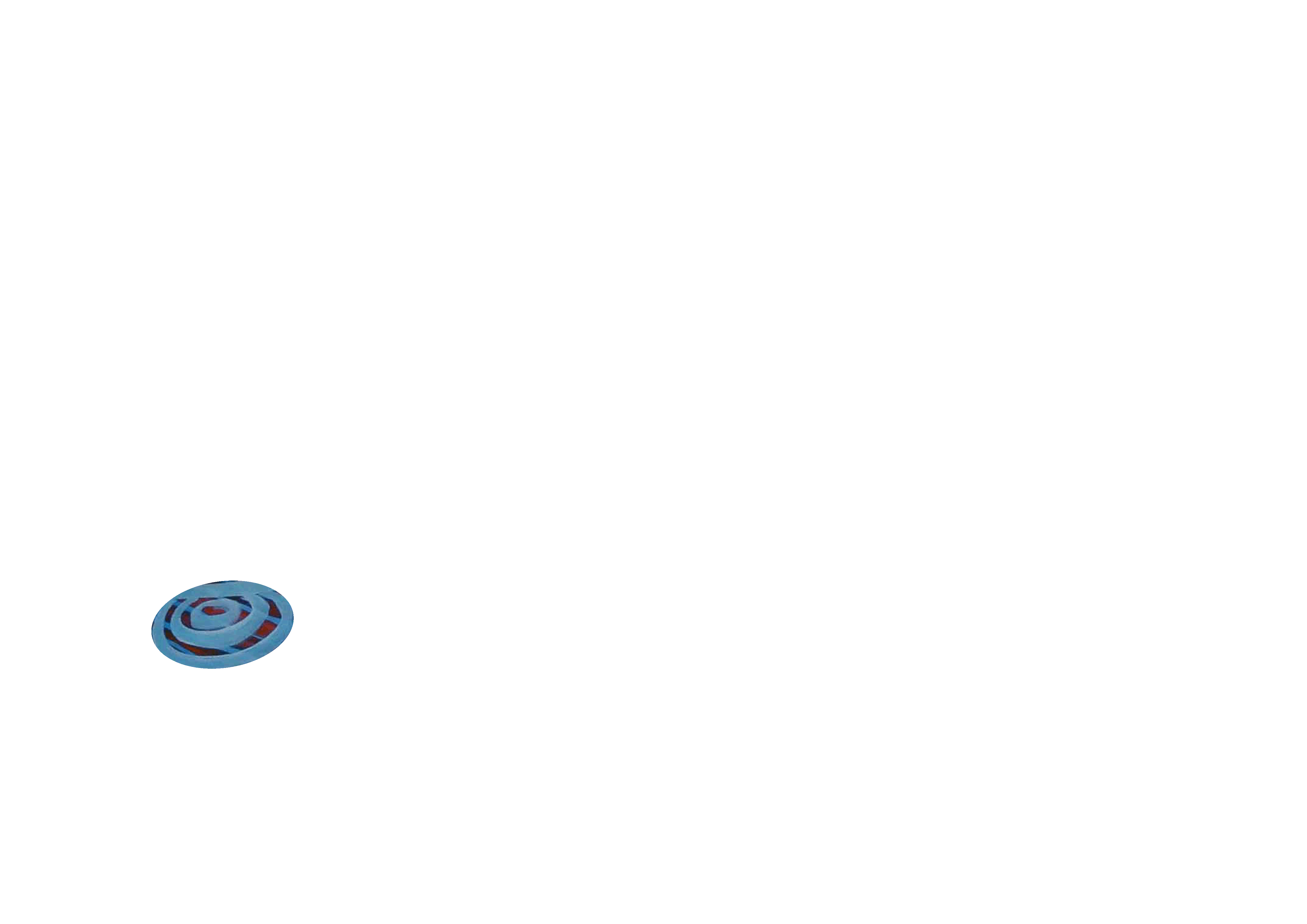 Ombudsman Western Australia
Serving Parliament – Serving Western Australians